МОУ СОШ № 13 имени Р.А. Наумова город Буй Костромской области
Россия. Экология. Энергосбережение.
Электронная выставка
Подготовила: заведующая ИБЦ Ларшина О.В.
Цели выставки:
1. Распространить знания об экологической безопасности, здоровом образе жизни человека.
2. Информировать школьников о состоянии окружающей среды и об использовании природных ресурсов для формирования экологической культуры в обществе.
3. Создать он-лайн сервис в сети Интернет для удаленного пользователя
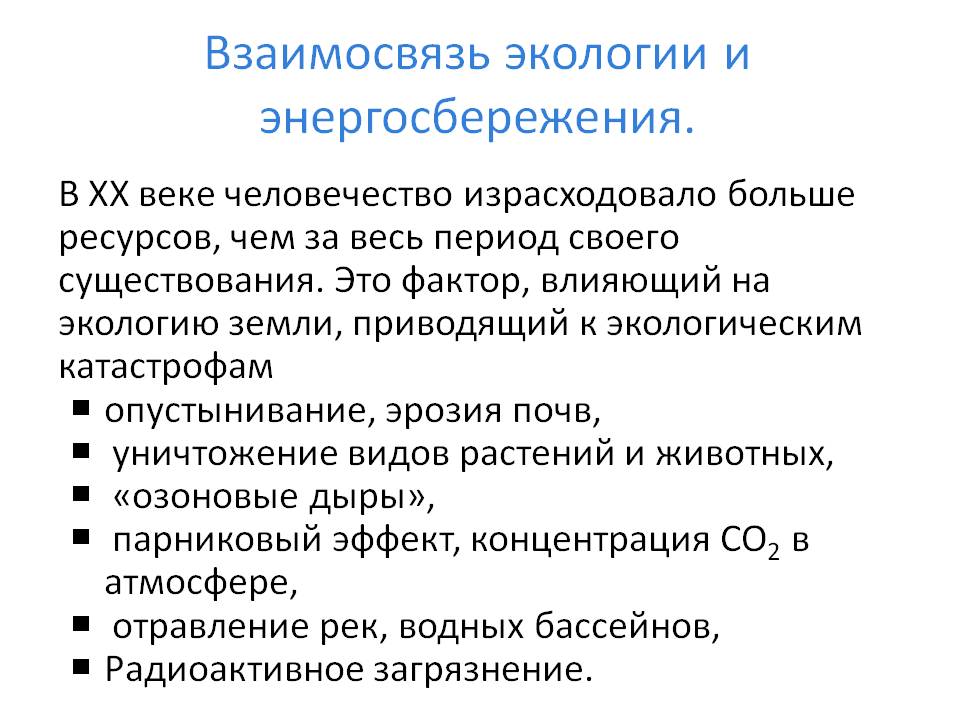 Книги, которые помогут понять связь экологии и энергосбережения
Учебник содержит  сведения о важнейших понятиях экологии: экосистемах , экологическом равновесии в них, о важных вопросах рационального  природопользования и охраны окружающей среды. Книга рассчитана на учащихся 9-11 классов.
Аванта+ т. 19 Экология. Доступно и в увлекательной форме рассказывает об основных аспектах этой современной, бурно развивающейся науки. 
Прочитав книгу, можно узнать, что необходимо делать, чтобы сохранить Землю и жизнь на ней. Книга полезна школьникам и учителям.
Научно-популярные книги по физике
Занимательные опыты помогут учащимся убедиться в справедливости ряда теоретических положений, развить навыки работы с инструментами и приборами
Книга Галагузовой М. А. в популярной форме знакомит школьников с начальными сведениями по электротехнике. Книга адресована учащимся основной школы.
Научно-популярные книги по физике
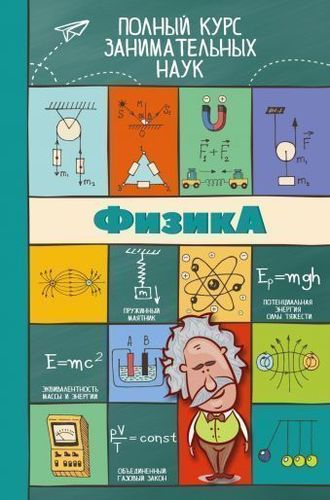 В доступной и увлекательной форме книги рассказывают об основных разделах физики. Информация рассчитана на учащихся средних школ, а также лиц занимающихся самообразованием.
Скорее прочти эту книгу! И ты поймешь, что физика очень занимательная наука! Тебя ждут простые и понятные объяснения физических явлений. Увлекательные опыты и эксперименты!
День энергосбережения
В научно – исследовательском отделе ИБЦ , учащимися МОУ СОШ №13 имени Р.А. Наумова были разработаны проекты «Учимся экономить!» и «Экономить – это просто», целью которых было выявление способов экономии электроэнергии и сохранения тепла в школе.
     Работая над этими проектами, наряду с печатными изданиями, были использованы следующие интернет- ресурсы:
http://remont220.ru/index.php
http://www.eleczon.ru/lumlamp.htm
http://sasoft.qrz.ru/___/radio/liter/electric/part1/chapter2/2-23.htm
http://www.electro51.ru/product/lamp/lum.htm
http://cxem.net/sprav/sprav115.php
http://www.profelektrika.ru/electrika9.htm
http://www.gken.ru/advises
http://www.same.ru/other/4889-7-legkix-sposobov-yekonomii-na-teple-i-svete.html
http://www.efipa.ru/spravki/articles/pravila_ekonomii_enjergii_v_vashjem_domje.htm
http://www.ledsvet.ru/uploads/050510_01.pdf
http://www.elec.ru/doska/posts/r0/1238145600/
http://www.energovopros.ru/slovar-terminov/stati-i-issledovanija/ekonomija-tepla-v-kvartire-i?forum_ext=1
http://www.energosovet.ru/stat470.html
http://sberegisvet.ru/svetodiodnye1
http://www.vashdom.ru/abnnewstext29499.htm
http://www.ryzkov.ru/look_new.php?id=8637
Проекты учащихся по энергосбережению
Помни каждый ученик!
Знай любой учитель!
Экономить – хорошо! 
Зря жечь – расточительно!
Наша стратегия верная – Экономить электроэнергию!
Непременно будешь прав ты,
Раз ресурсом дорожишь!
Соблюдать всегда старайся
Экономии режим!
Незачем сжигать напрасно
Ватты электричества – 
За минуты набежит их
Количество приличное.
Пусть напрасно не горит
Лампочка настольная –
Простого проще –
Сделать ВЫКЛ –
И живи достойно!
Это нужно помнить всем
Будь ты взрослый иль дитя.
Экономь электроэнергию 
Гаси свет, уходя!
Используемые ресурсы:
https://www.litres.ru/
http://www.eleczon.ru/lumlamp.htm
http://sasoft.qrz.ru/___/radio/liter/electric/part1/chapter2/2-23.htm
http://www.electro51.ru/product/lamp/lum.htm
http://cxem.net/sprav/sprav115.php
http://www.profelektrika.ru/electrika9.htm
http://www.gken.ru/advises
http://www.same.ru/other/4889-7-legkix-sposobov-yekonomii-na-teple-i-svete.html
http://www.eres.md/fizlico/ekonomenergom
http://moikompas.ru/compas/econom_energi
http://www.energosber18.ru/en/propaganda/tips/20-advice-collection.html
http://energia.3dn.ru/publ/ehkonomija_ehlektroehnergii/7
http://www.genon.ru/GetAnswer.aspx?qid=77c0a95c-1726-4bf4-8faf-16bbd2b750a6
http://www.gken.ru/advises
http://www.efipa.ru/spravki/articles/pravila_ekonomii_enjergii_v_vashjem_domje.htm
http://www.ledsvet.ru/uploads/050510_01.pdf
http://www.elec.ru/doska/posts/r0/1238145600/
http://www.energovopros.ru/slovar-terminov/stati-i-issledovanija/ekonomija-tepla-v-kvartire-i?forum_ext=1
http://www.energosovet.ru/stat470.html
http://sberegisvet.ru/svetodiodnye1
http://www.vashdom.ru/abnnewstext29499.htm
http://www.ryzkov.ru/look_new.php?id=8637
М.А. Галагузова, Д.М. Комский Первые шаги в электротехнику. - М.: Просвещение,1988.
Л.А. Горев Занимательные опыты по физике. -  М.: Просвещение,1985
Энциклопедия для детей . Том 19. Экология. - Под ред. Володихина. М.  - М. : Аванта + , 2000.
А. Сикацкая Энергосбережение. Забота об экологии и кошельках потребителей. М. ; 2011.
Л.Д. Вайткене Физика. Полный курс занимательных наук. М. : АСТ, 2017